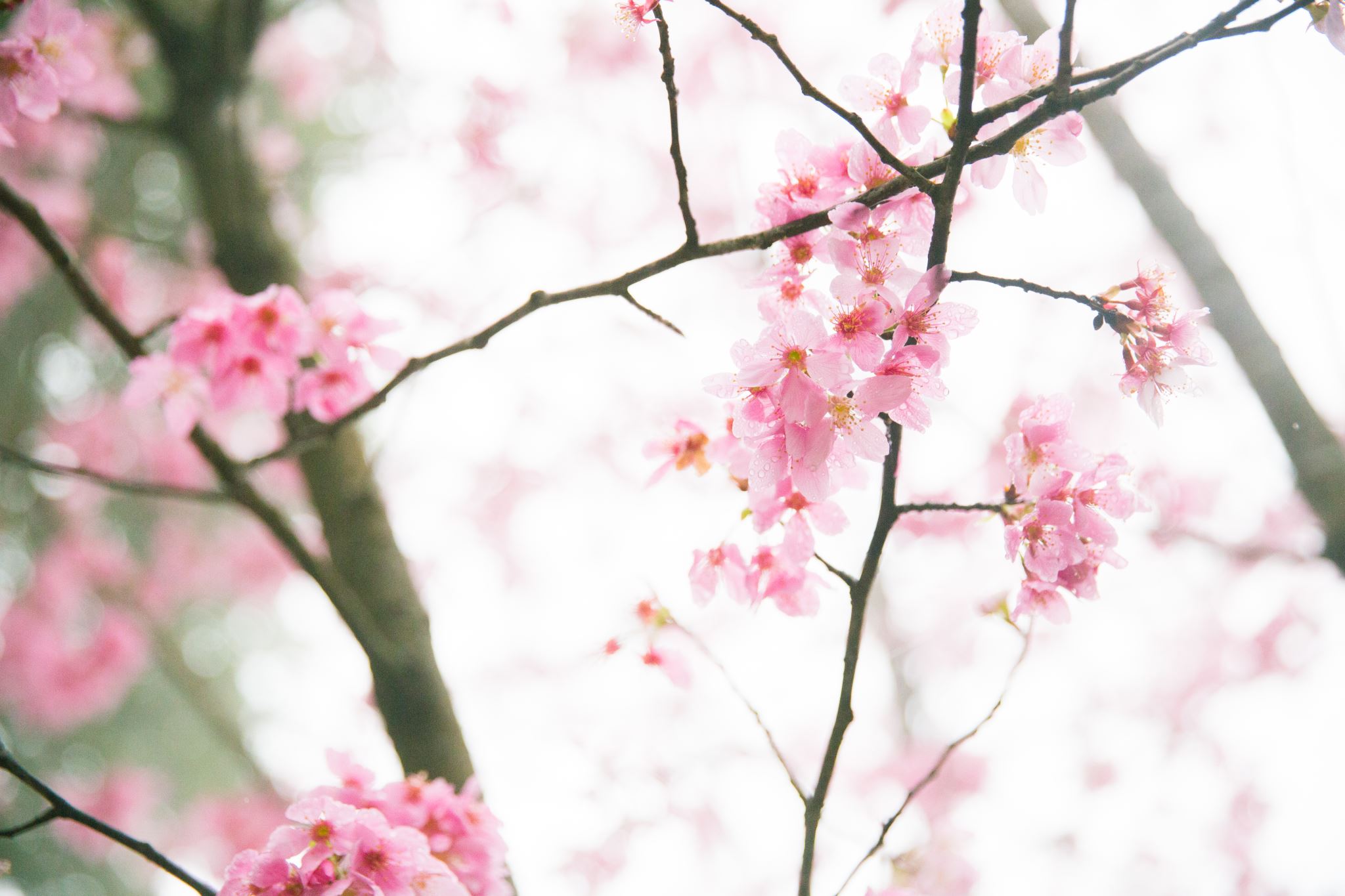 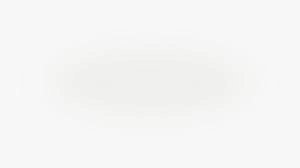 Re-assesment of proton radii 
from electron scattering
Vladyslava Sharkovska (PSI & UZH)

in collaboration with
 F. Hagelstein, V. Lensky and V. Pascalutsa (JGU)
µASTI@PSAS’2024                                                                                                                            15th June 2024
Status Proton Charge Radius
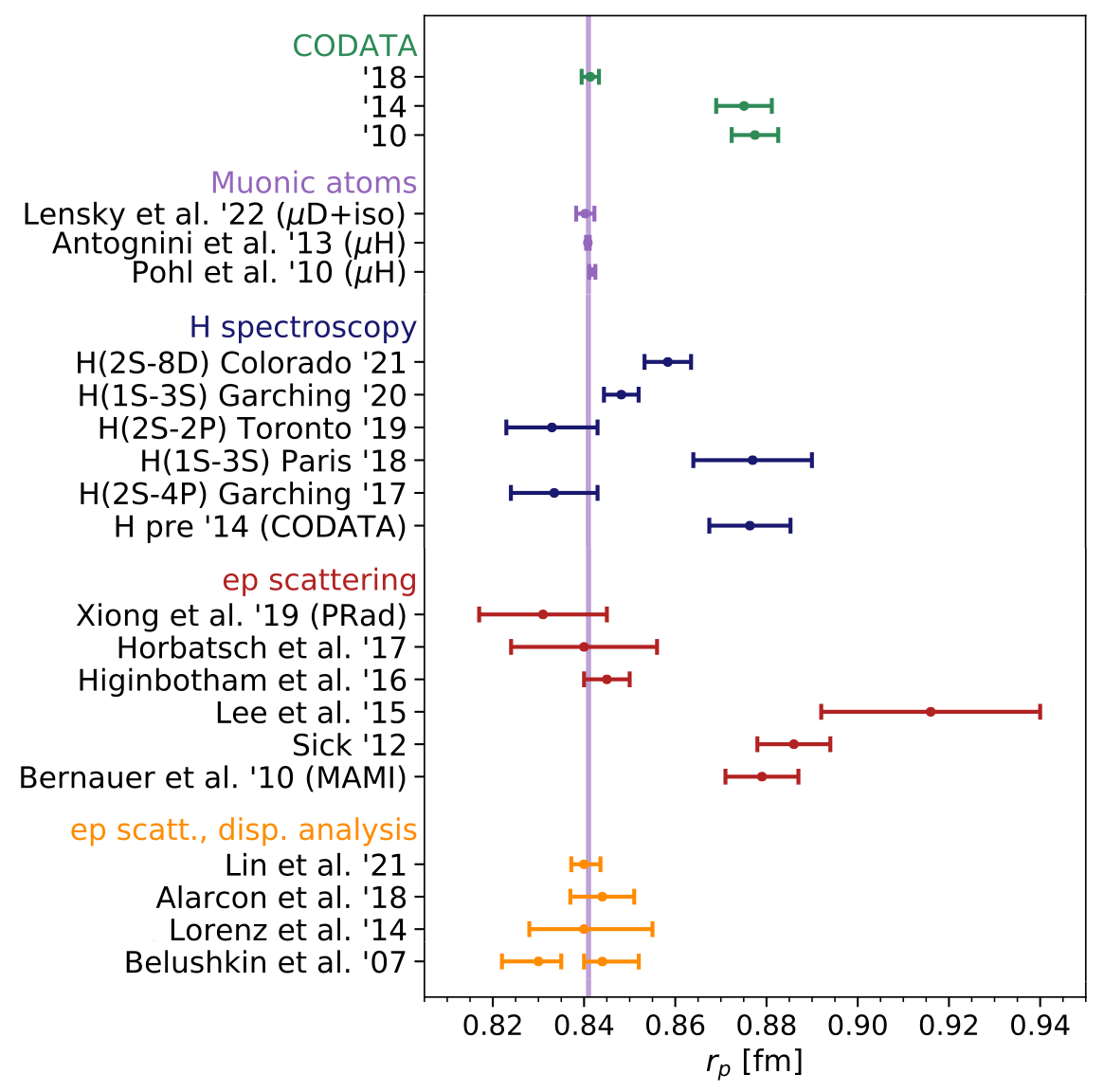 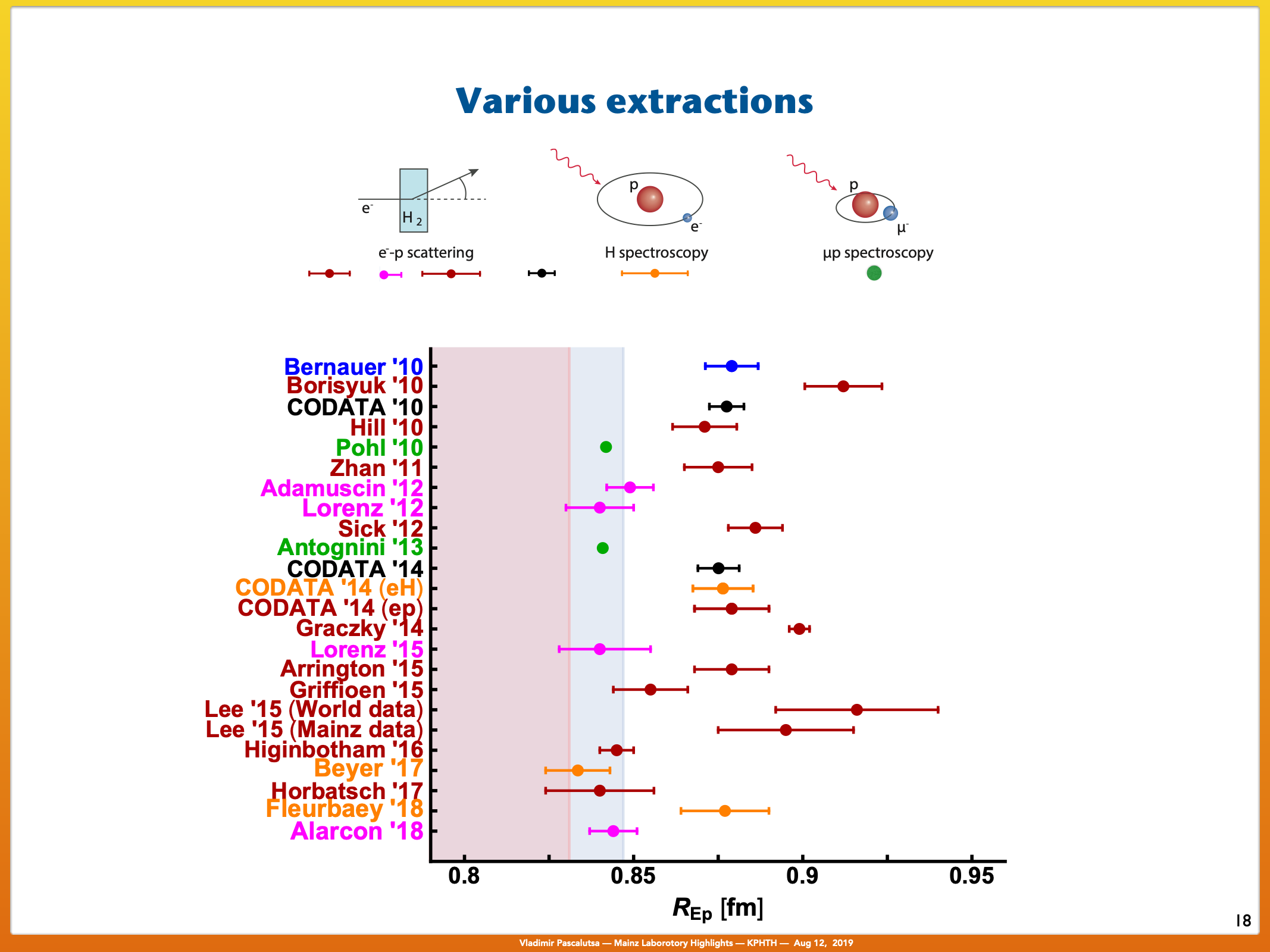 µASTI@PSAS’2024
2
Fermi - Energy:


with Bohr radius
wi
Why Muonic Atoms?
Lamb shift:
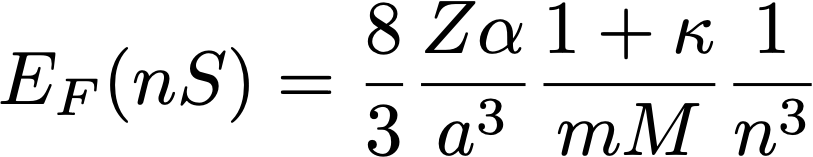 NLO becomes appreciable in μH
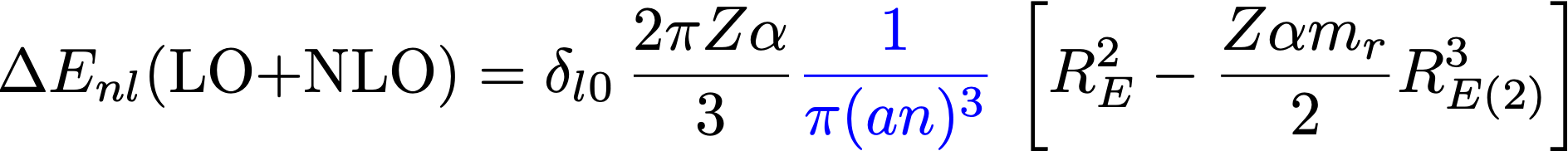 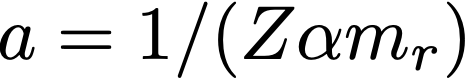 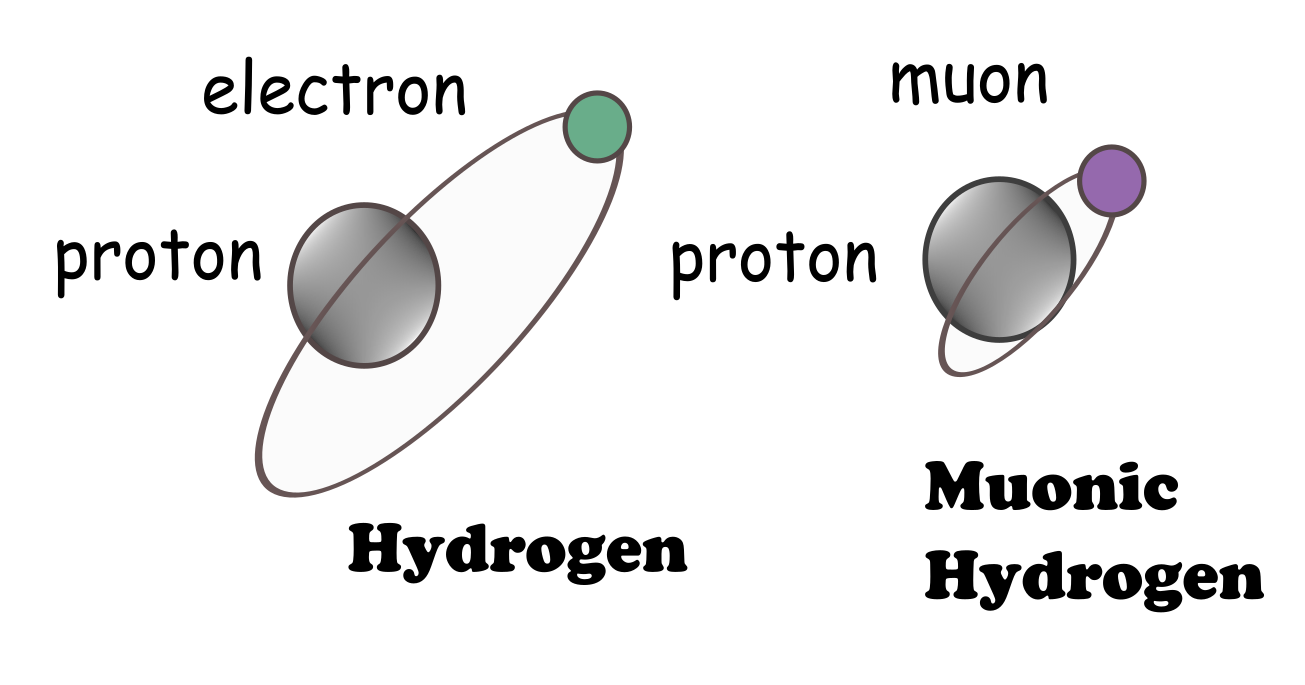 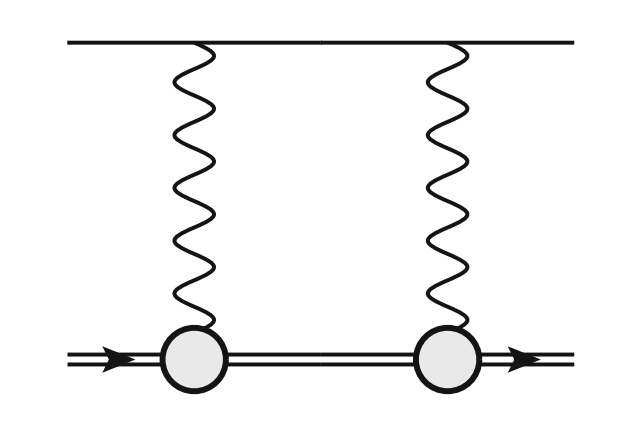 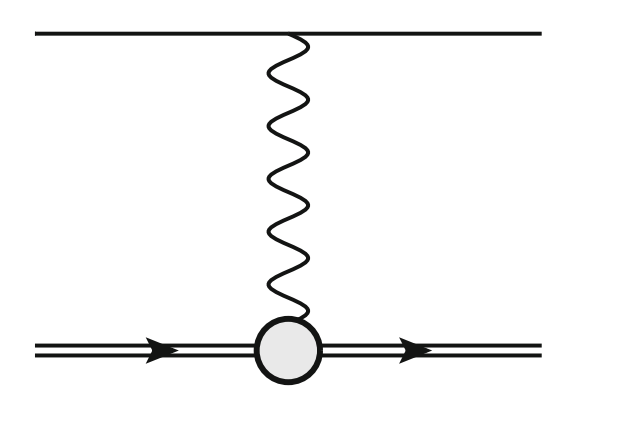 charge radius
Friar radius or 3rd Zemach moment
wave function at the origin
HFS:
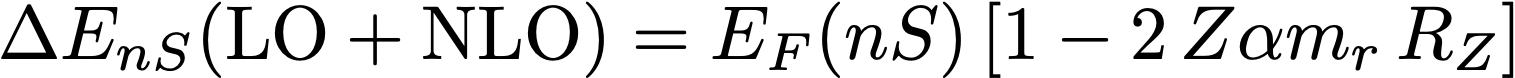 Zemach radius
µASTI@PSAS’2024
3
Talk Outline
More accurate (not necessarily more precise) constraints on proton radii from electron scattering

More accurate (less model-dependent) input from electron scattering for muonic hydrogen spectroscopy

Survey of constraints on proton radii from scattering, spectroscopy, lattice QCD
µASTI@PSAS’2024
4
Form factors (FF): Fourier transforms of charge and magnetization distributions
Electric and Magnetic Form Factors
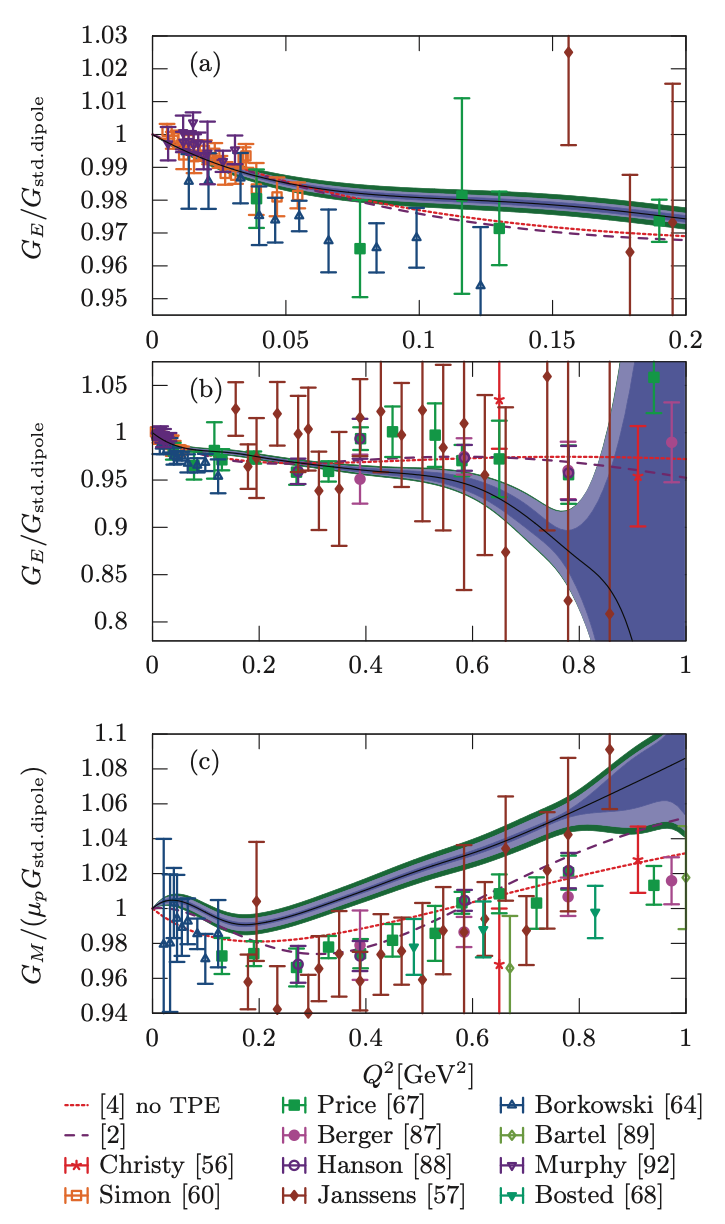 Measured in lepton-proton scattering
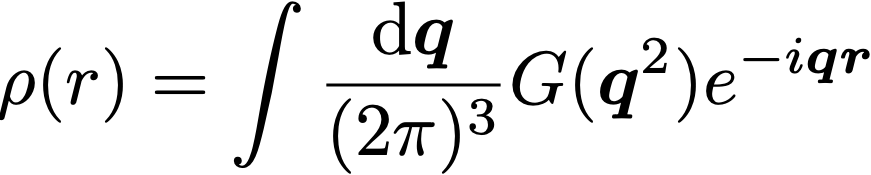 Root-mean-square (rms) radii of the proton:
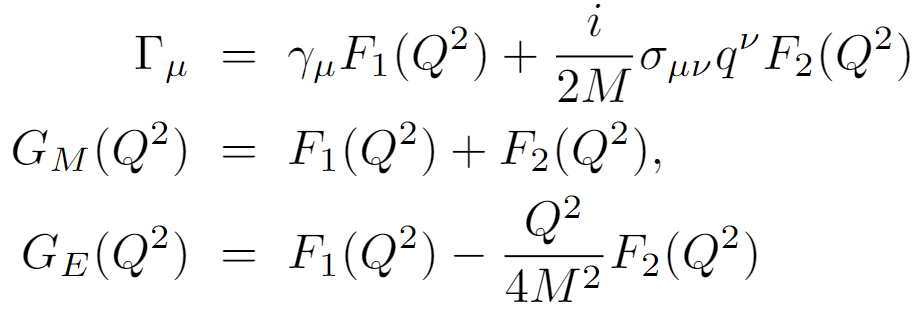 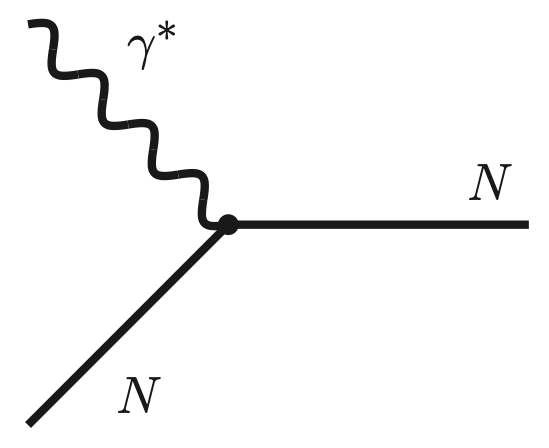 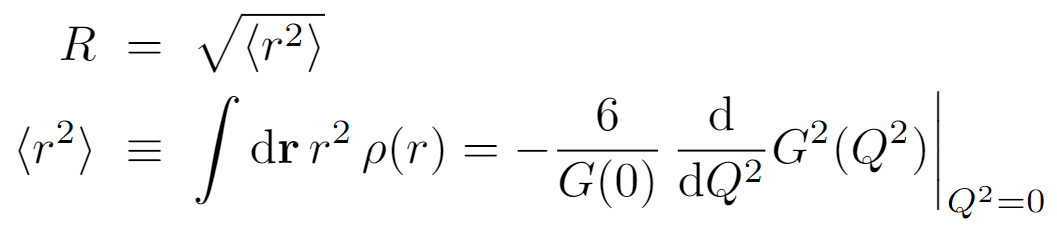 µASTI@PSAS’2024
5
J. C. Bernauer et al., Phys. Rev. C 90, 015206 (2014)
Overview of Electron Scattering data
Observables to be included as constraints for the proton form factors

Unpolarized cross section: 1 (A1) +32  experiments, total of 2055 points 

Polarization transfer: 14 experiments, total of 69 points

Initial state radiation extraction: 1 (MAMI) experiment, 25 points
A1 dataset:
µASTI@PSAS’2024
6
“Pitfalls” of Scattering Analysis
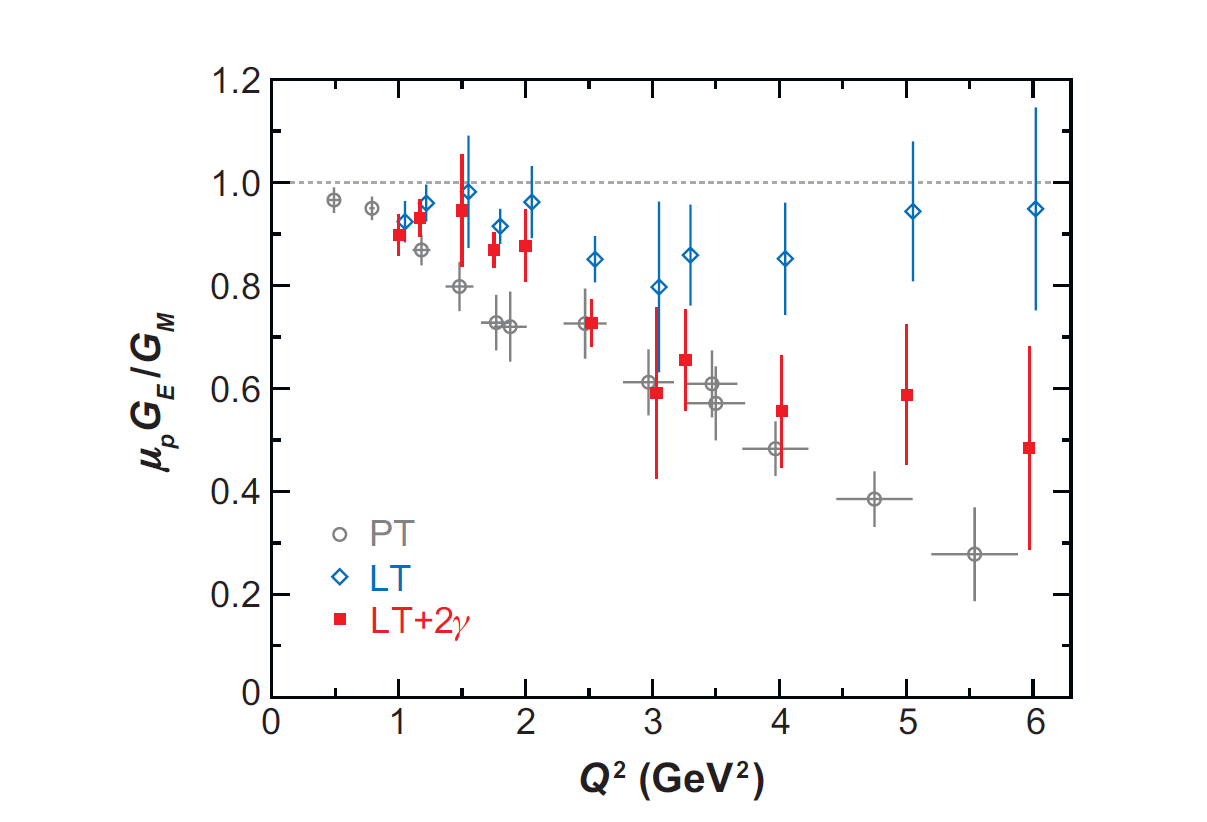 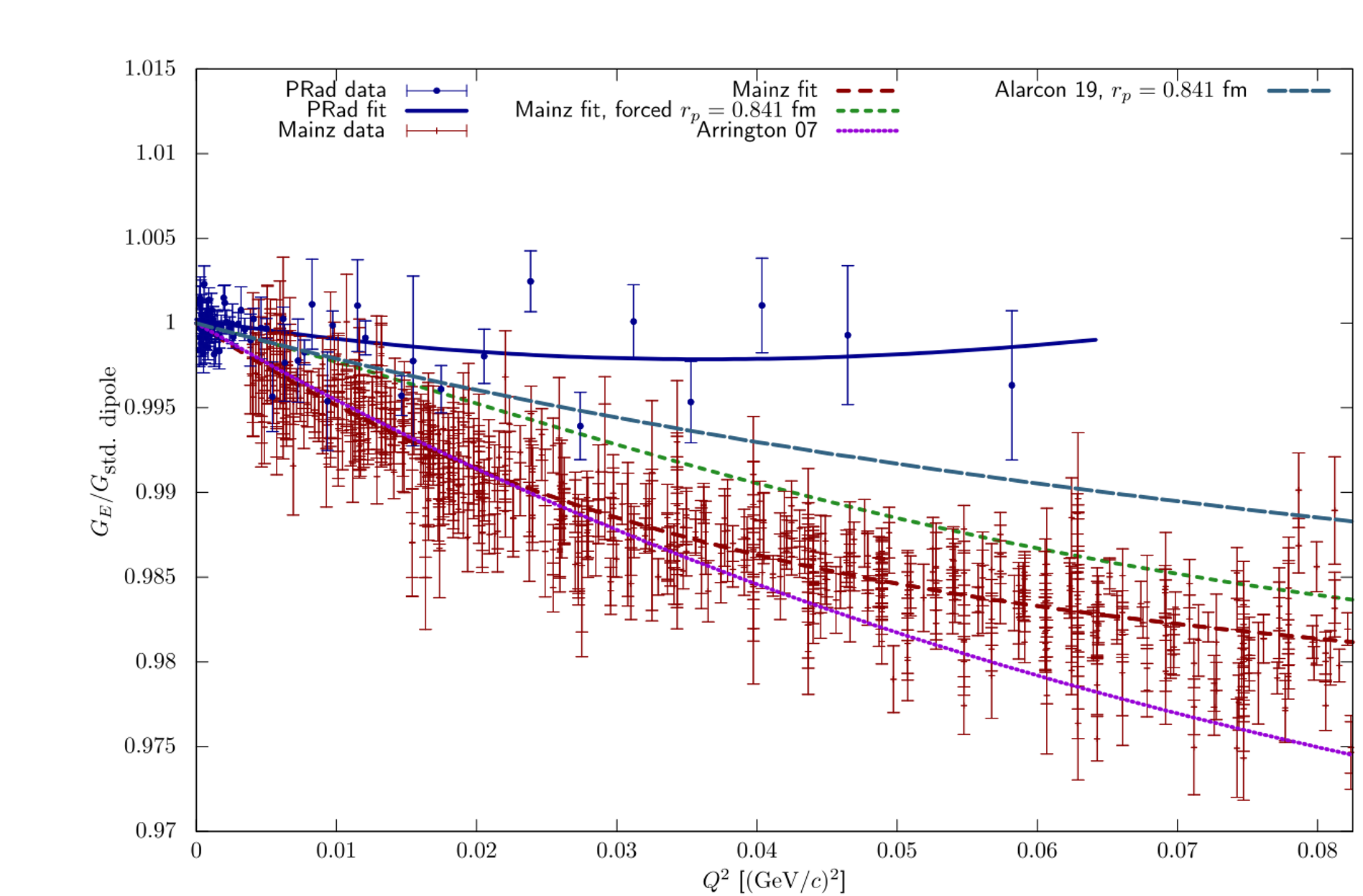 i.
ii.
µASTI@PSAS’2024
7
Lower Bound on Charge Radius
tentative evaluation: lower bound from ISR and Bernauer data
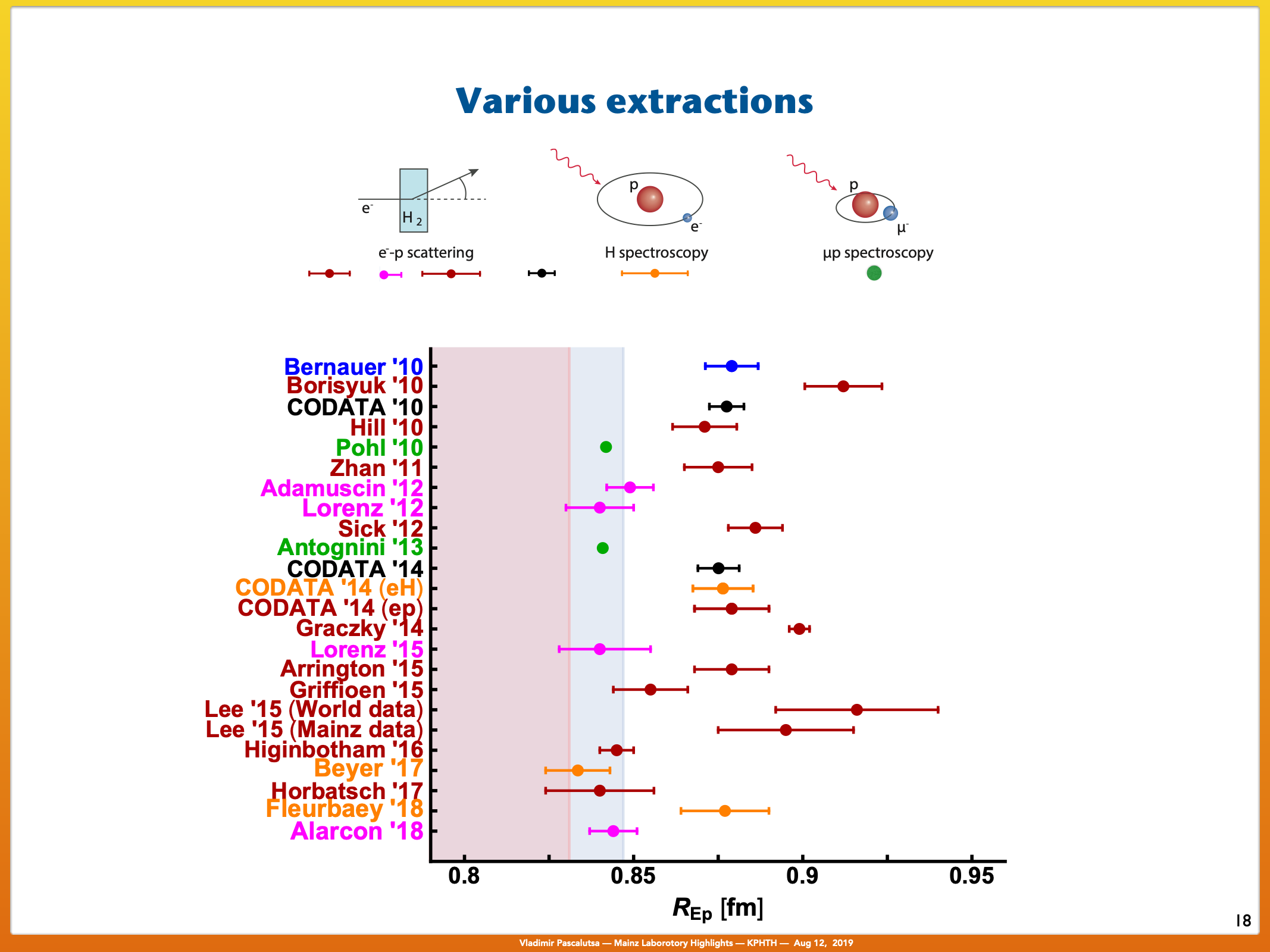 is a lower bound
for
FH and V. Pascalutsa, Phys. Lett. B 797 (2019)
RE2(Q2) is monotonically increasing towards Q2=0
Lower bound follows from finite Q2 data, no extrapolation of FF data required
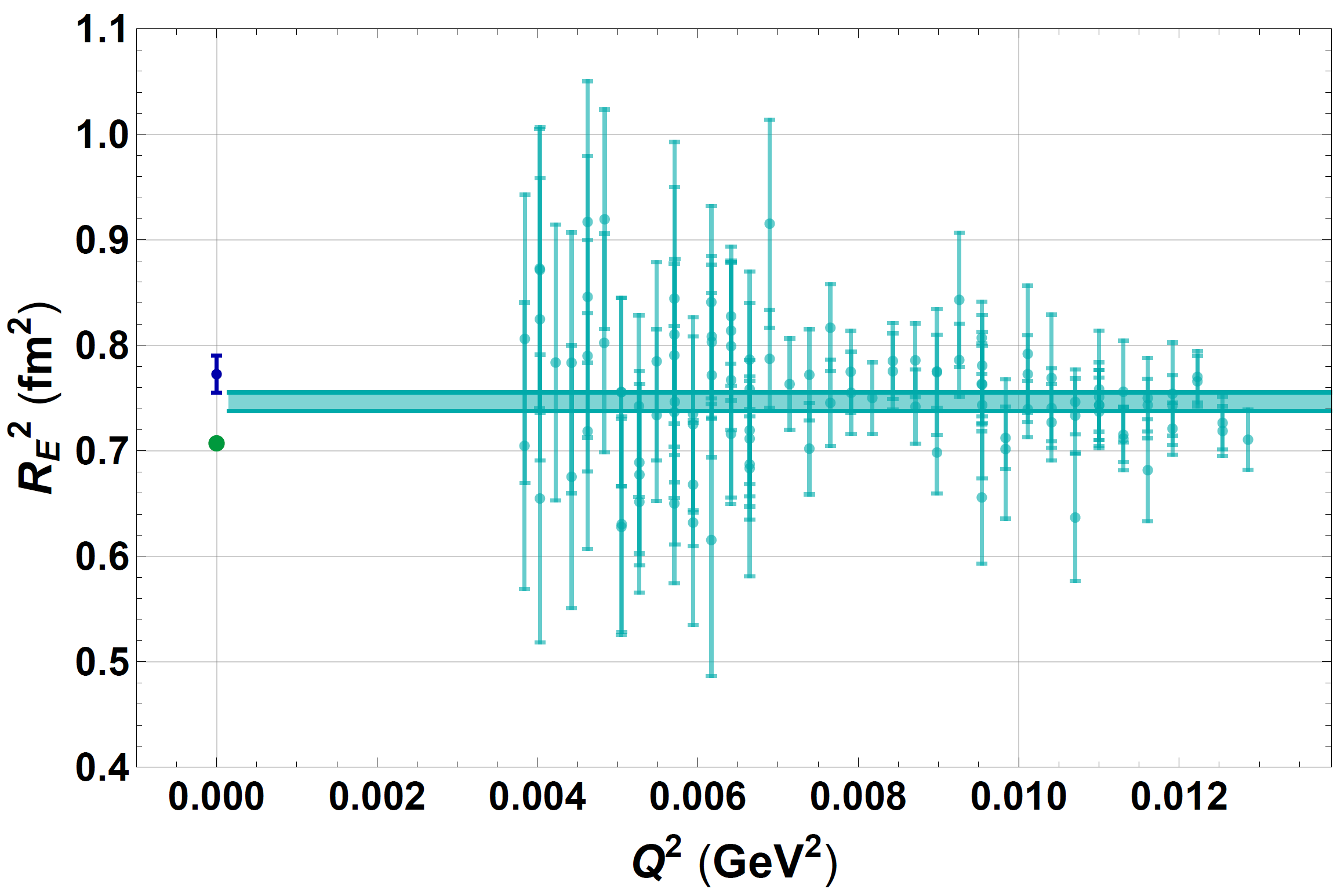 µASTI@PSAS’2024
8
Finite-size Effects in HFS
Zemach radius:



experimental value:
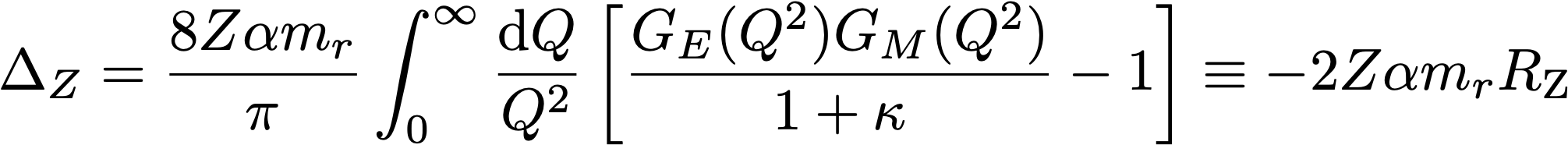 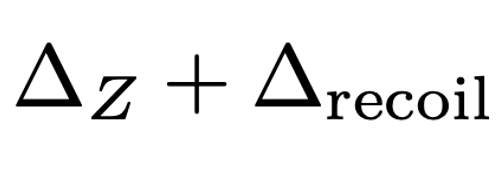 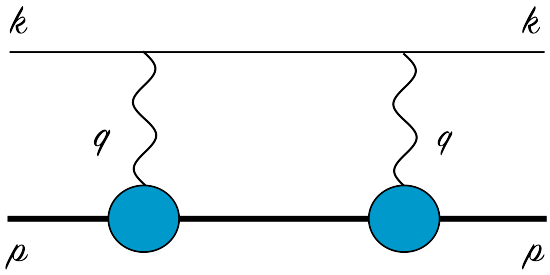 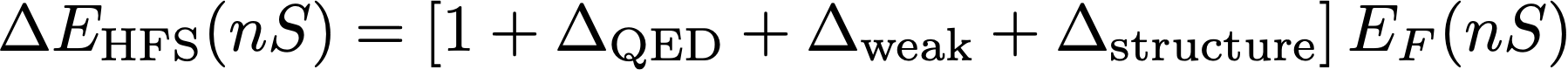 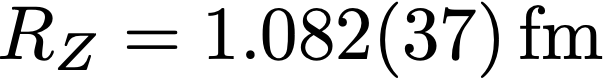 [Antognini, et al. ’13]
with
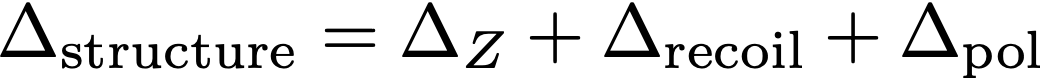 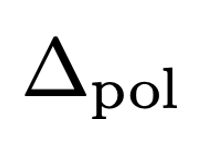 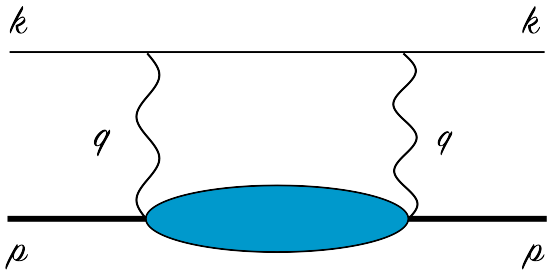 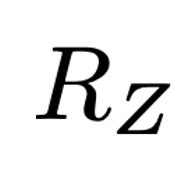 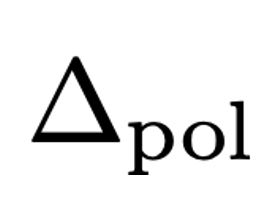 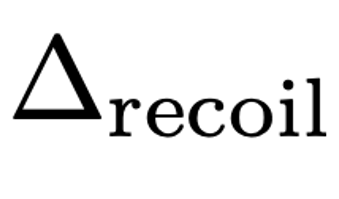 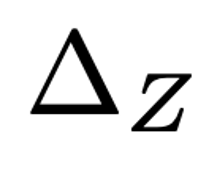 +21
−16
+0.003
−0.002
ppm
−7403
fm
1.054
850 ppm
37(95) ppm (LO BChPT)
[Antognini, et al. ’22,
annual reviews]
[Antognini, et al. ’22]
[Hagelstein, et al. ’23]
[Lin, et al. ’22]
µASTI@PSAS’2024
9
Zemach Radius Integrand Treatment
Use Rosenbluth separation data to remove model dependence from fitting cross sections

Splitting Q-region into three:

Low-Q: no data
Medium-Q: direct data
High-Q: no data

 Direct numerical integration over data

World data fit applied in regions i and iii
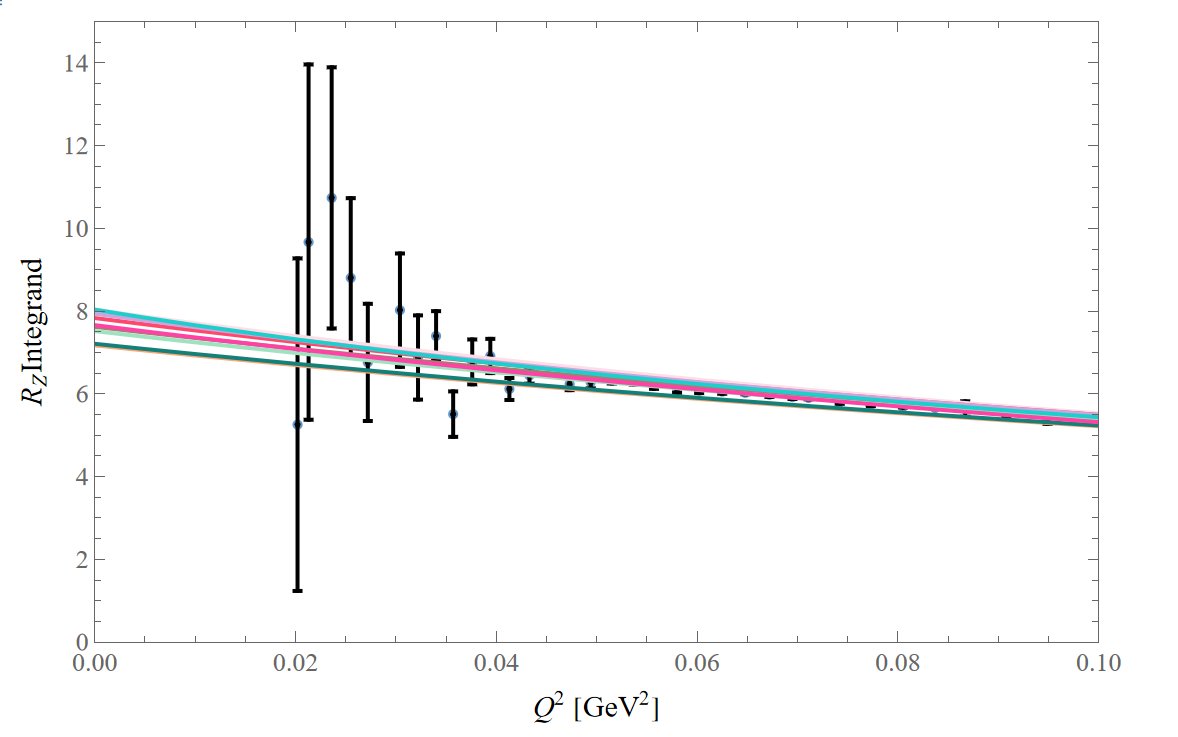 Stumbling stone: model-dependence in the low-Q region
Idea!
Partial integration for the low-Q region to trade model-dependence

 and extrapolation uncertainty for data uncertainty
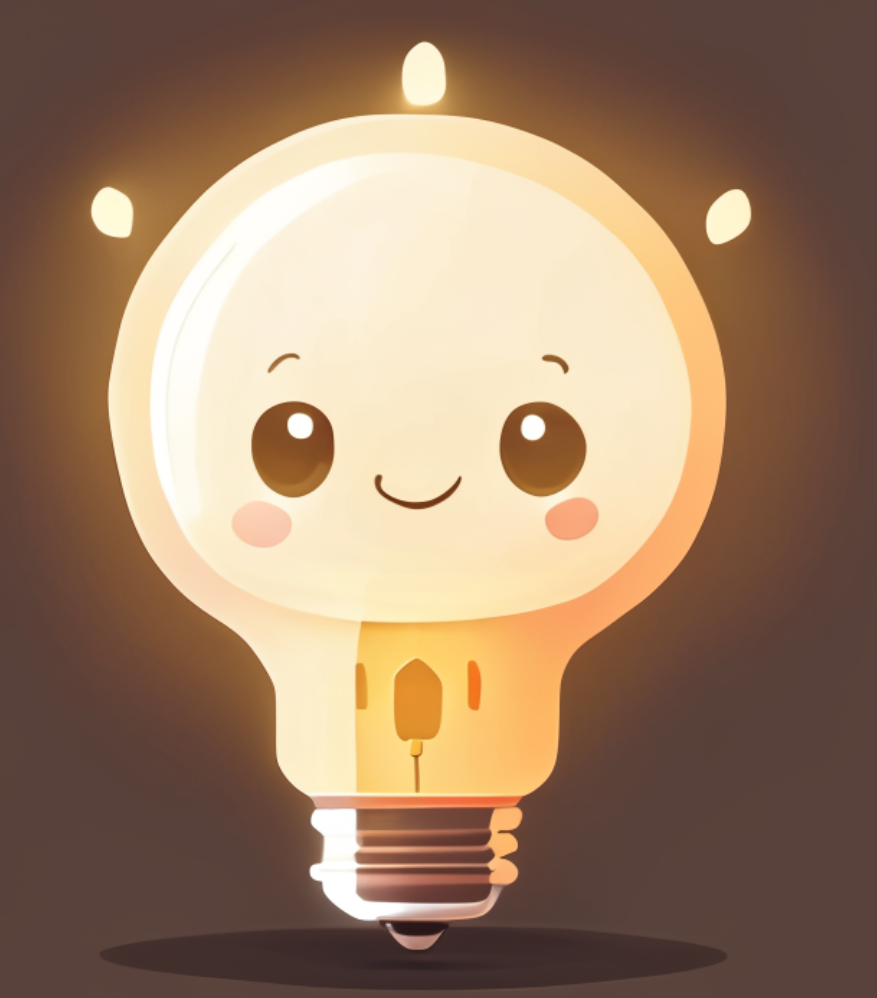 µASTI@PSAS’2024
10
Partial Integration Trick for Zemach Radius
Initial integrand
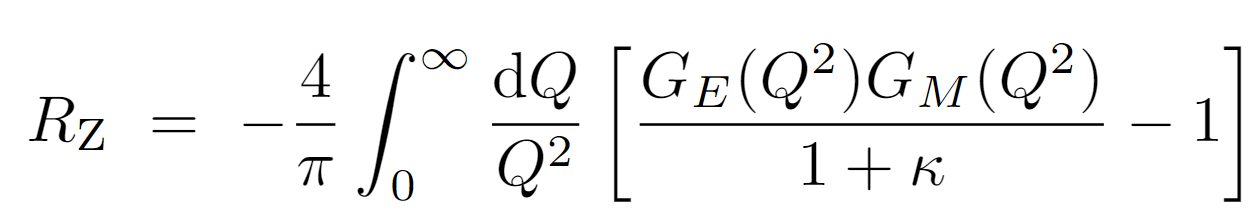 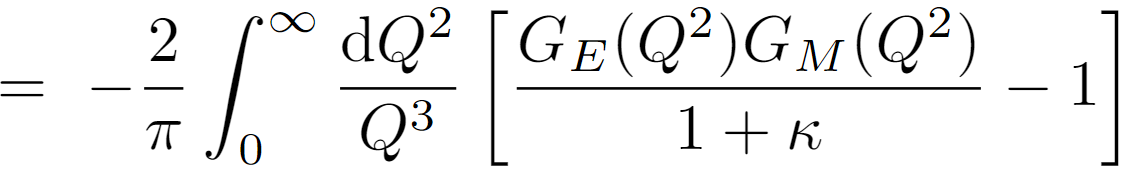 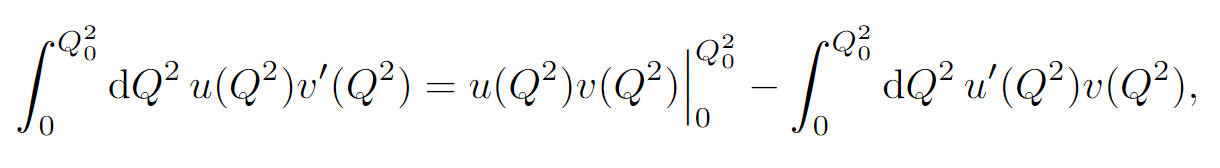 The optimal choice: smallest integral contribution
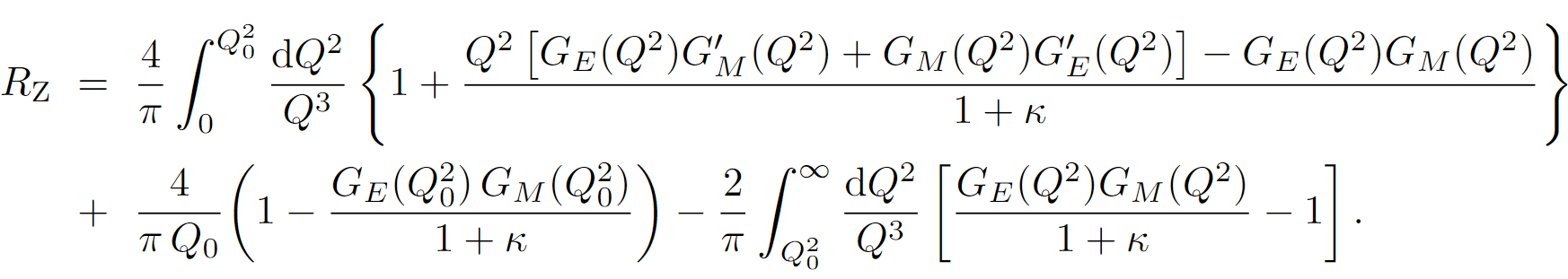 µASTI@PSAS’2024
11
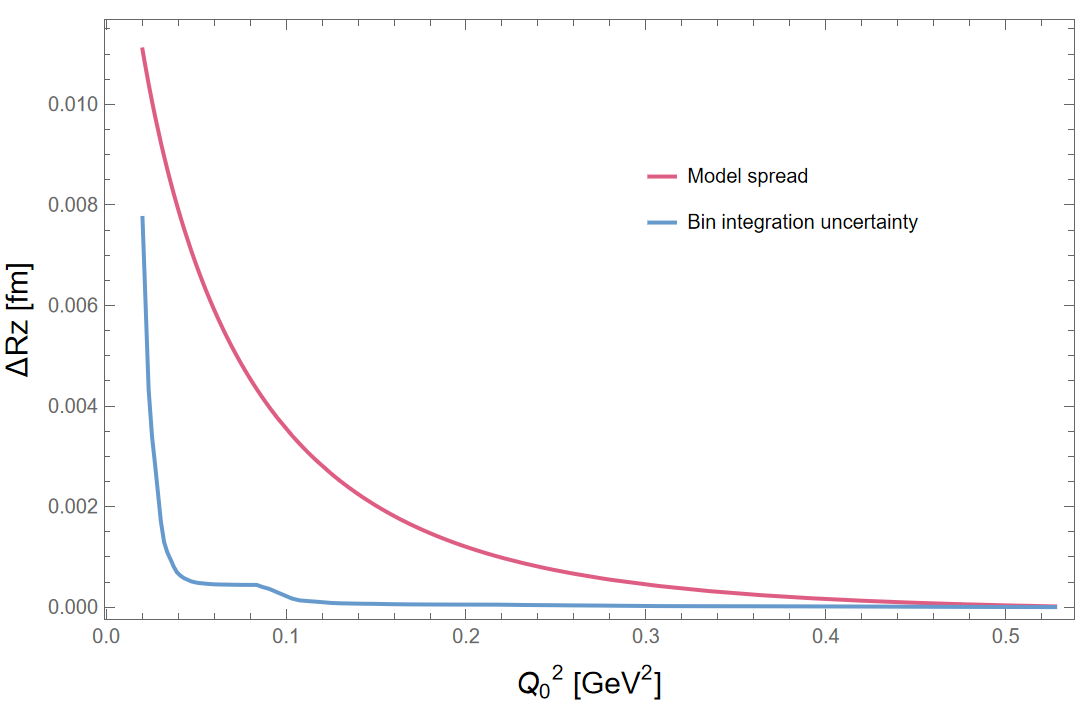 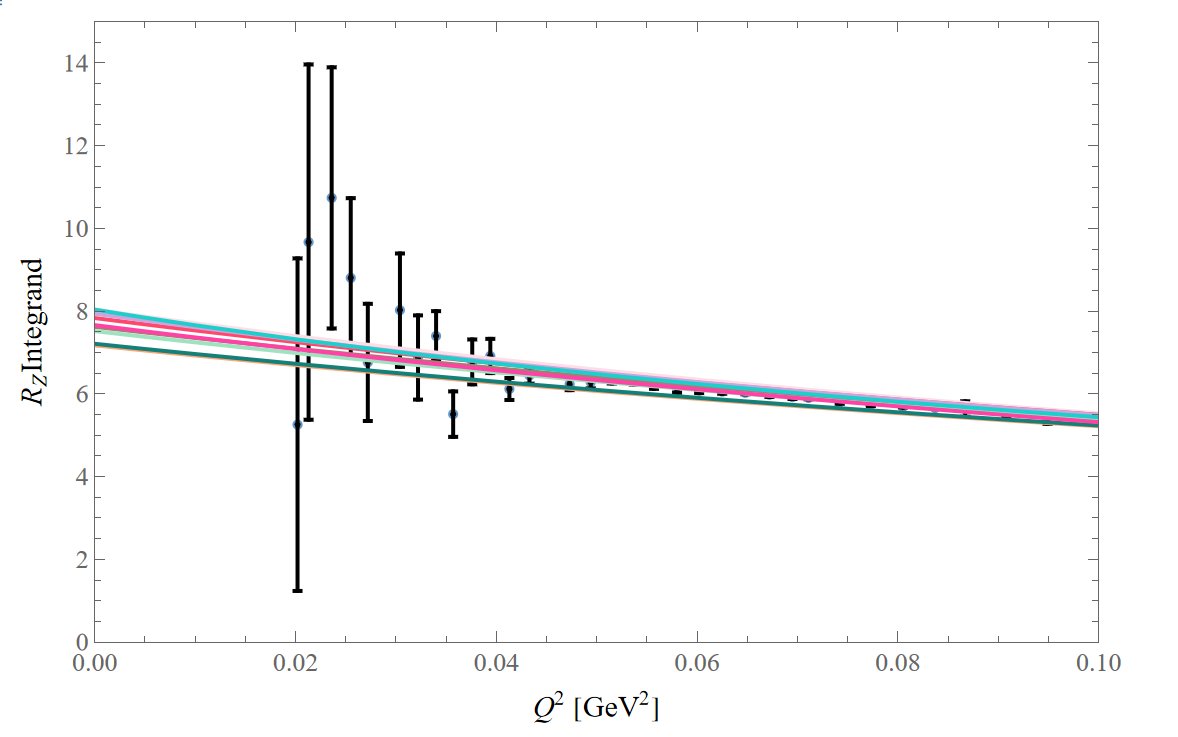 µASTI@PSAS’2024
12
Improved Zemach Radius Uncertainty
PRELIMINARY
µASTI@PSAS’2024
13
Correlation of Zemach and Charge, Magnetic Radii
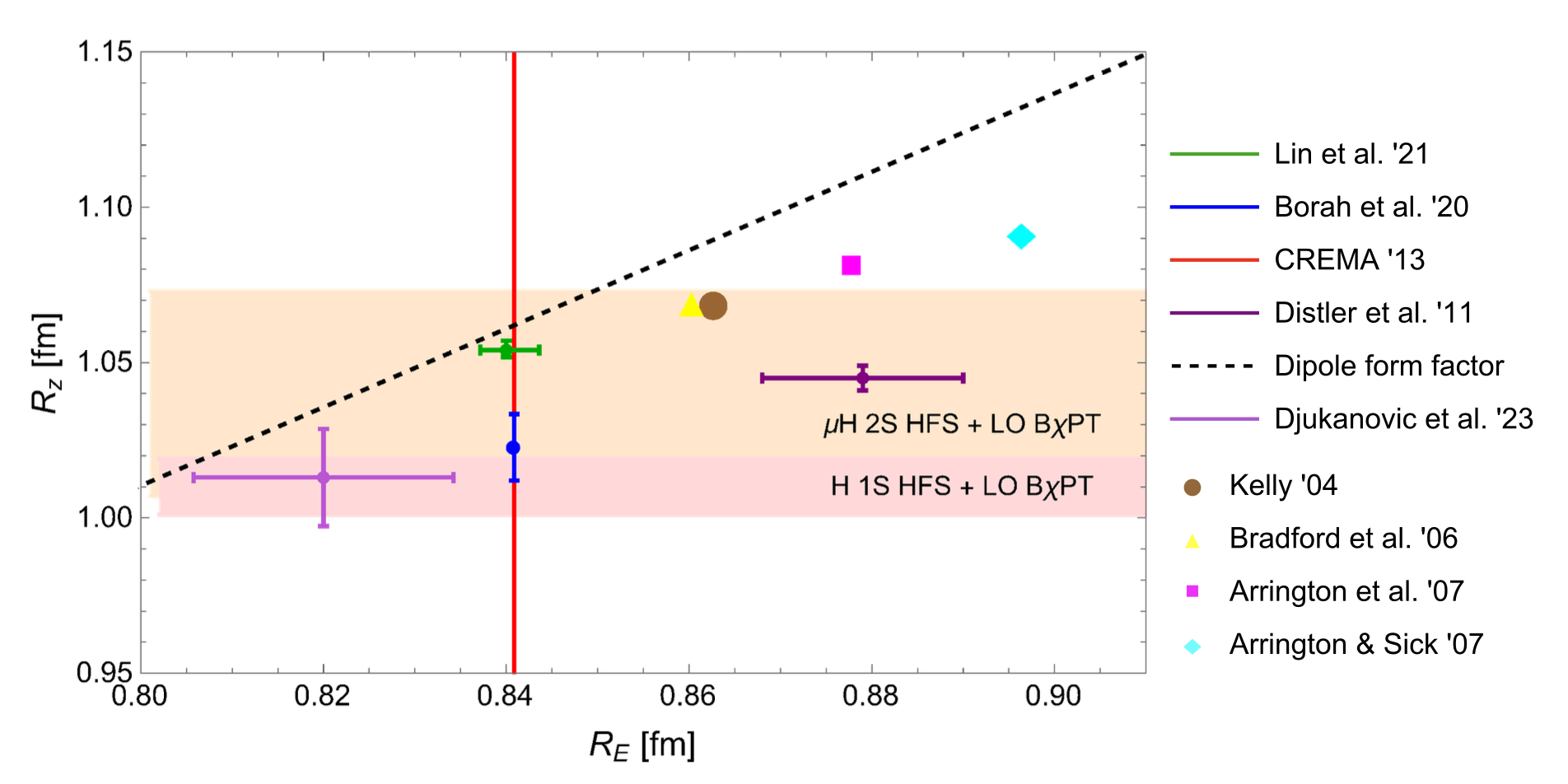 Zemach
 radius
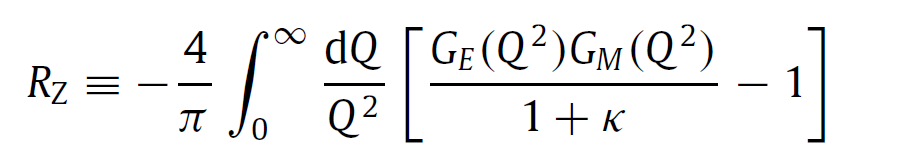 µASTI@PSAS’2024
14
Friar Radius in 𝜇H Lamb Shift
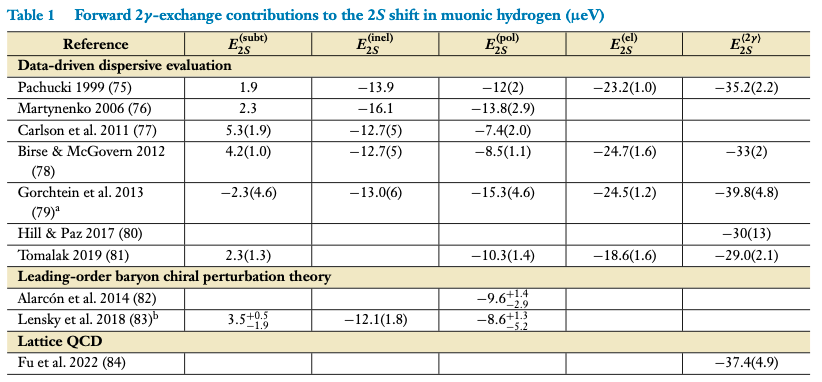 compare to future exp. uncertainty ~ 0.4 µeV
← used Karshenboim 2014
µASTI@PSAS’2024
15
Self-consistent Charge Radius Extraction
Lamb Shift
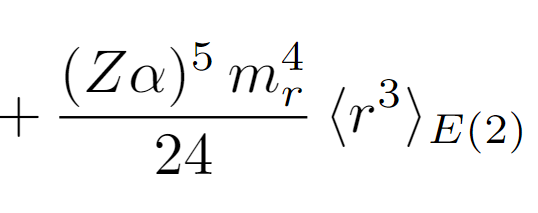 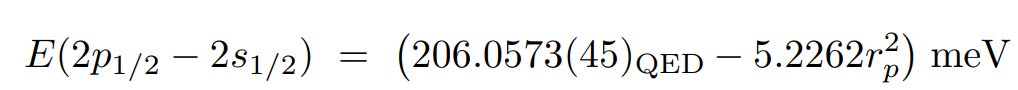 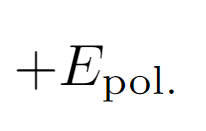 charge          radius
Friar radius
depends on charge radius
Importance of self-consistent extraction pointed out 
by [Karshenboim ‘14]
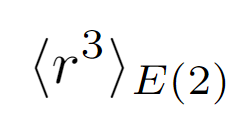 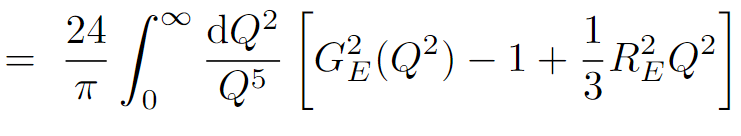 µASTI@PSAS’2024
16
Correlation of Friar and Charge Radii
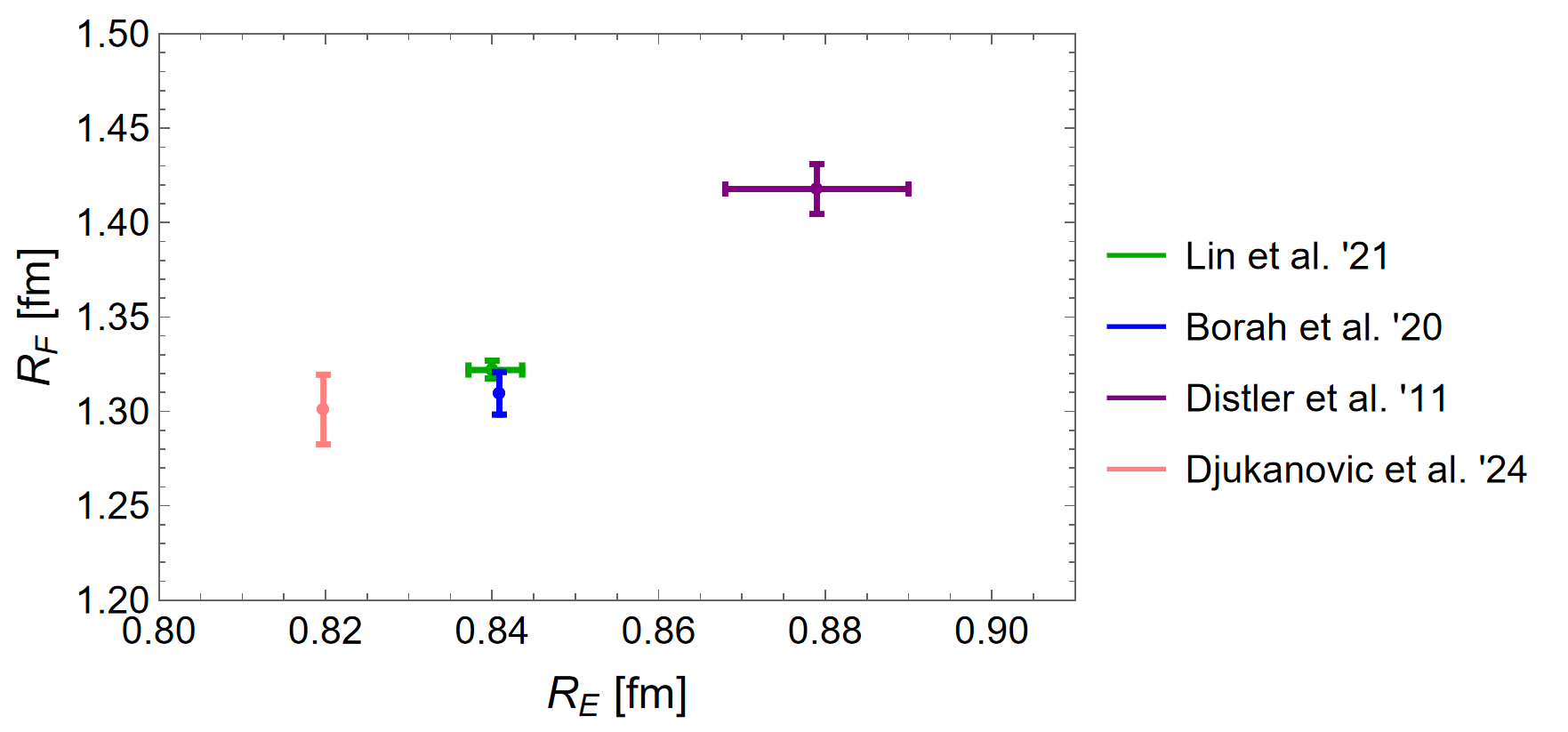 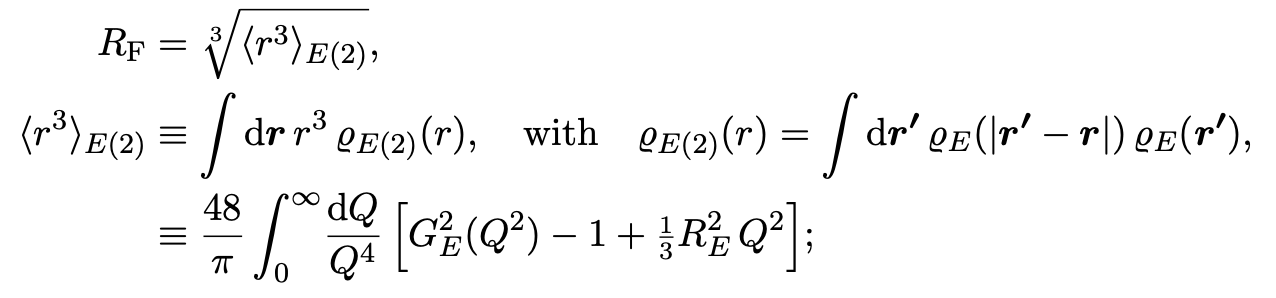 Friar radius or 3rd Zemach moment
charge          radius
µASTI@PSAS’2024
17
Partial Integration Trick for Friar Radius
Initial integrand
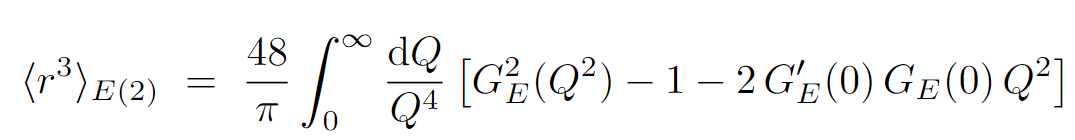 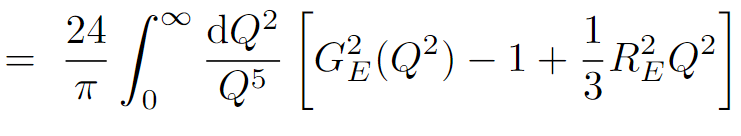 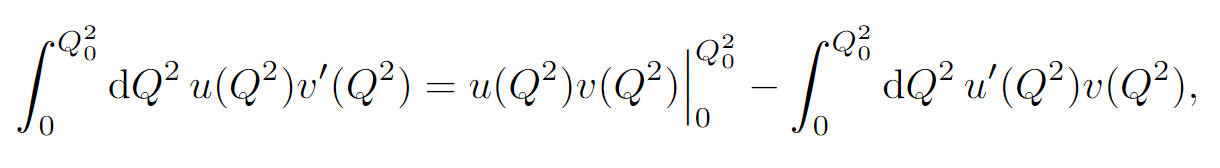 The optimal choice: smallest integral contribution
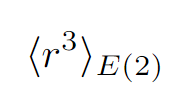 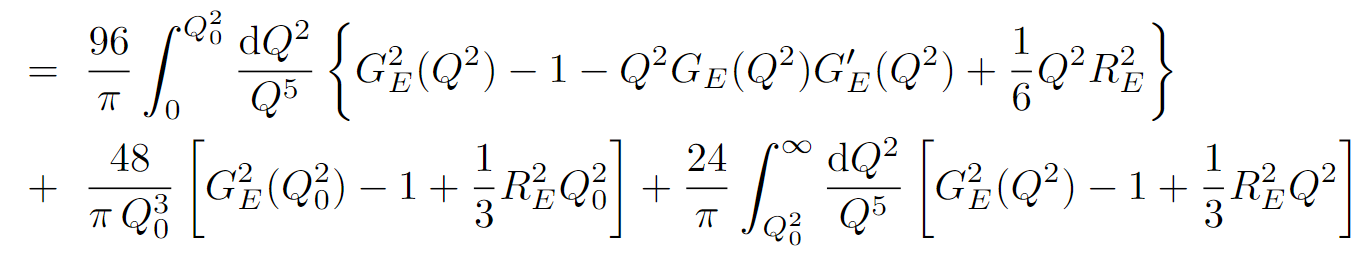 µASTI@PSAS’2024
18
Lower Bound on Magnetic Radius
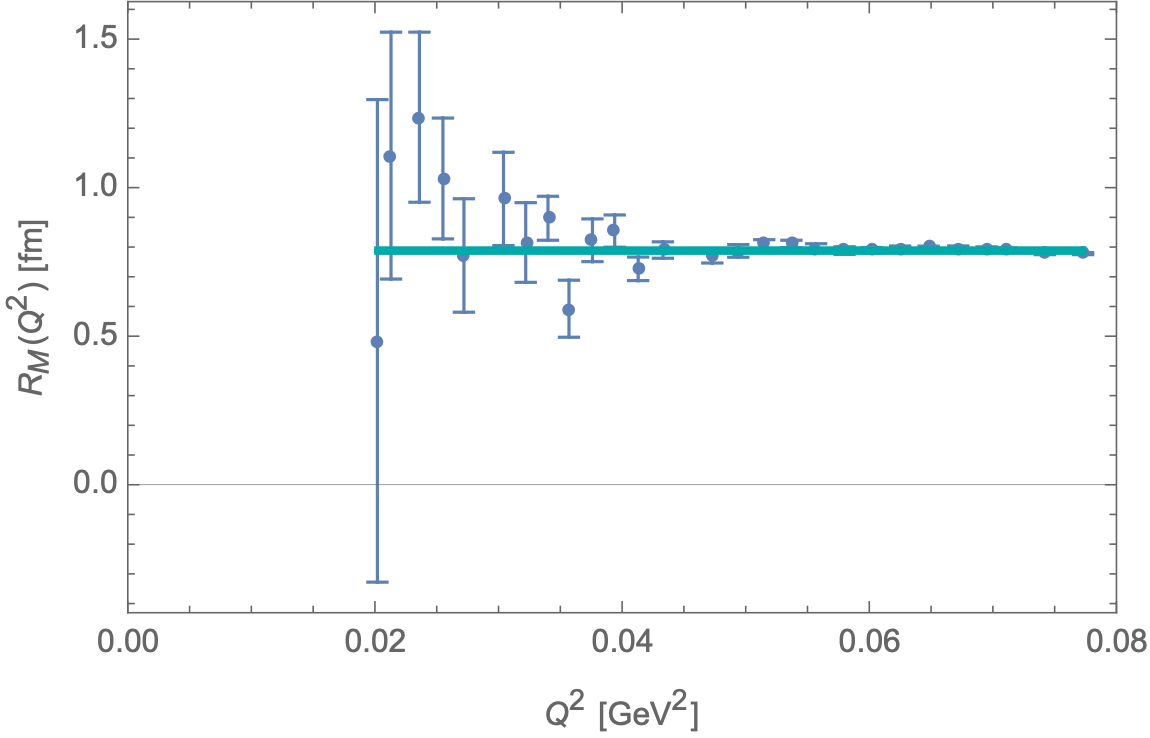 PRELIMINARY
A1 Rosenbluth data
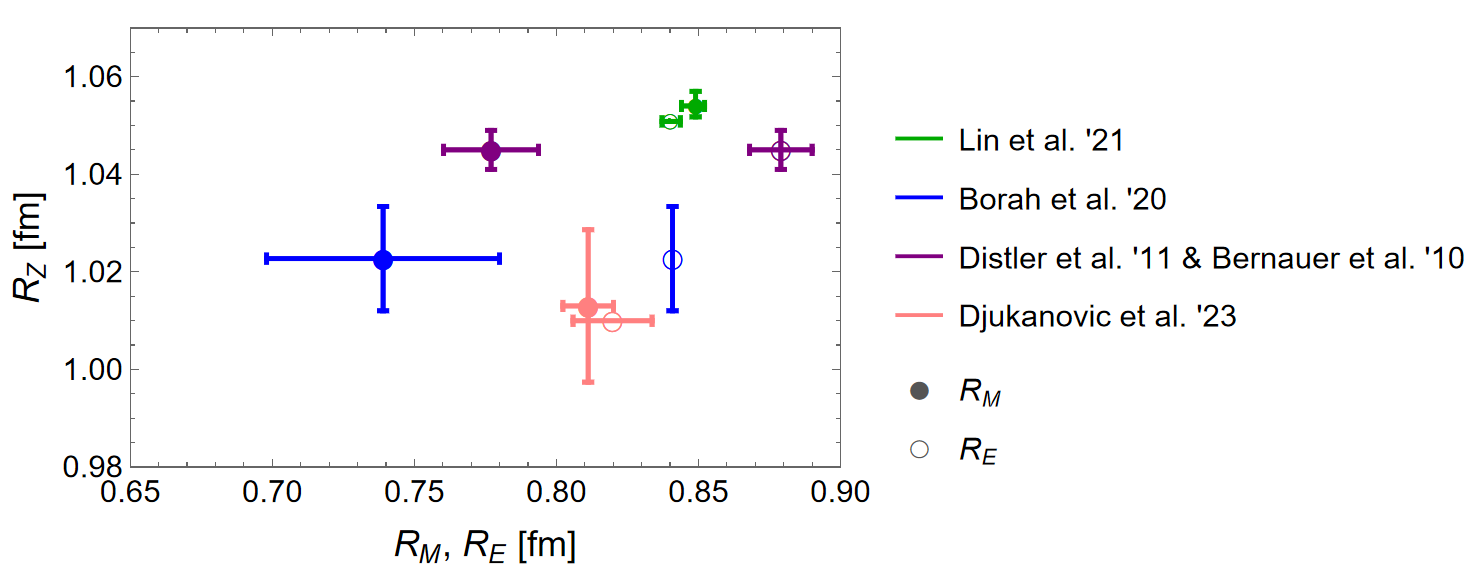 µASTI@PSAS’2024
19
Magnetic Radius from Inelastic Scattering
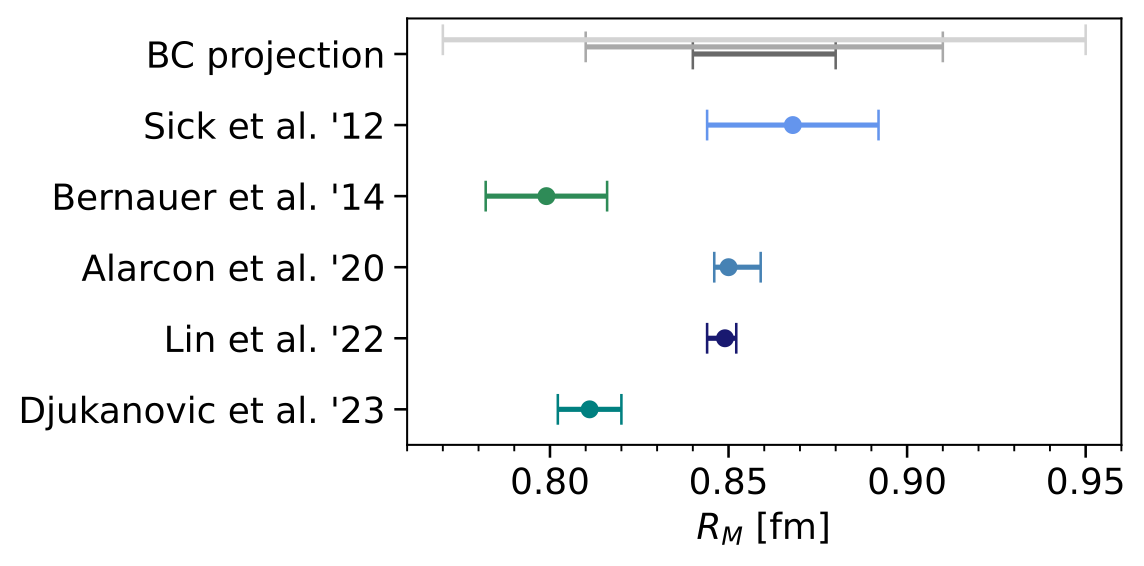 PRELIMINARY
µASTI@PSAS’2024
20
Outlook and Conclusions
µASTI@PSAS’2024
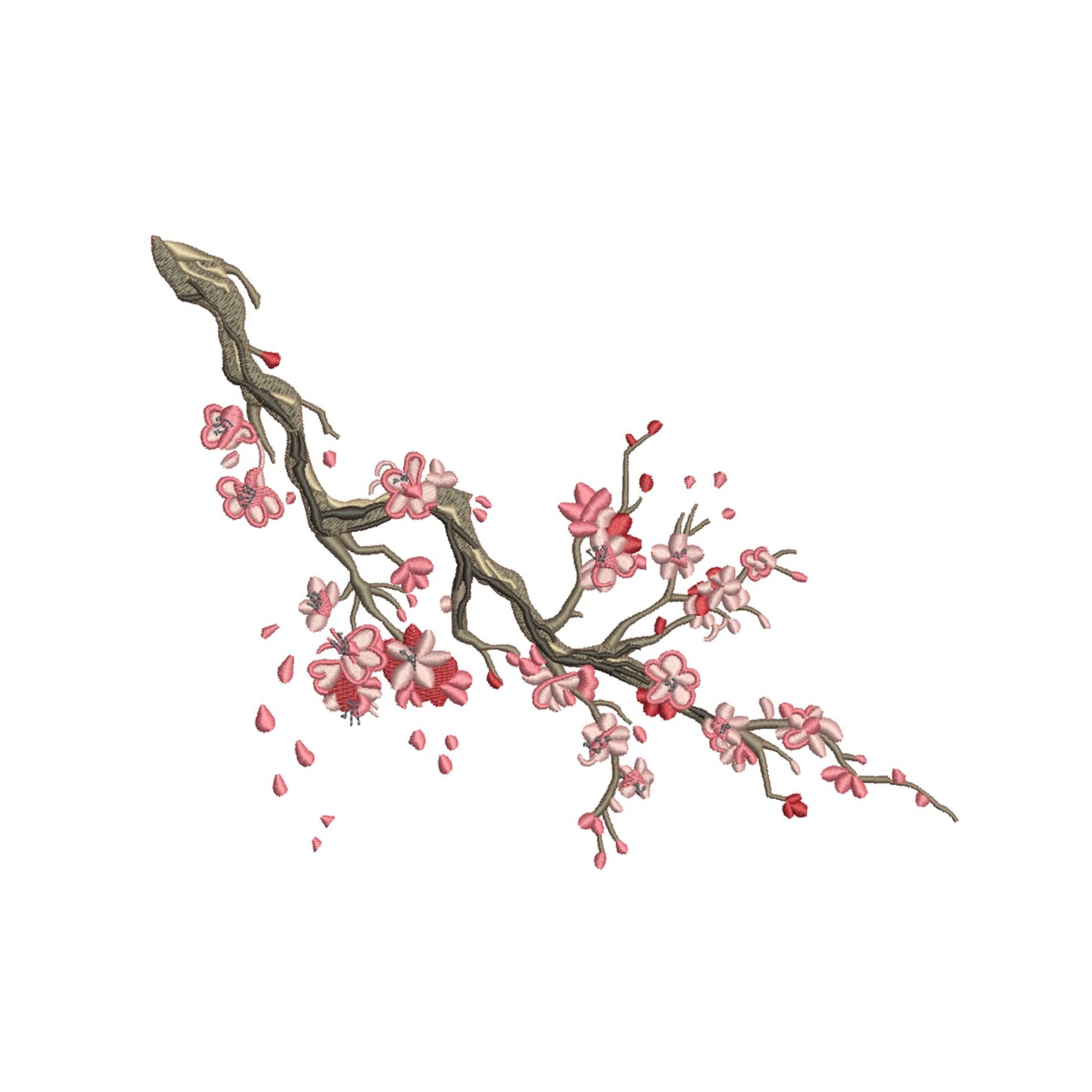 Thank you for your attention!
BACKUP
µASTI@PSAS’2024
Self-consistent Charge Radius Extraction
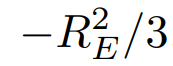 3rd Zemach moment
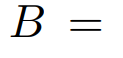 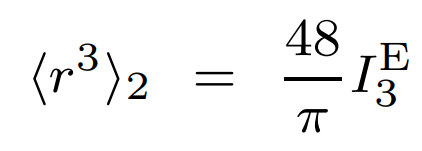 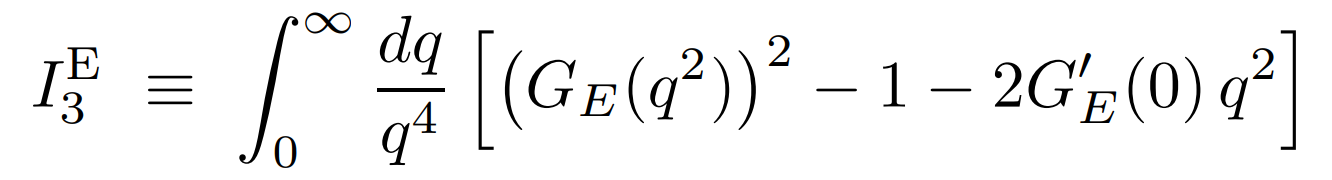 with
Splitting the integral at q0 into two regions and treating them separately
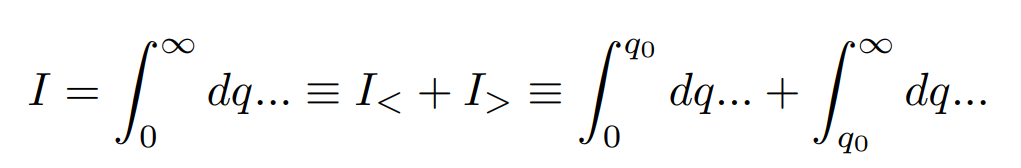 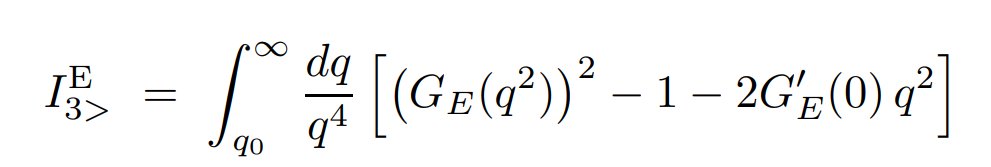 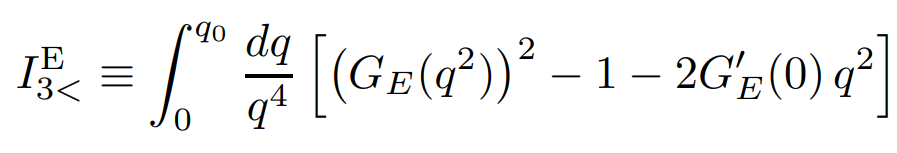 Integration over data
Expanding the form factor for exact cancellation
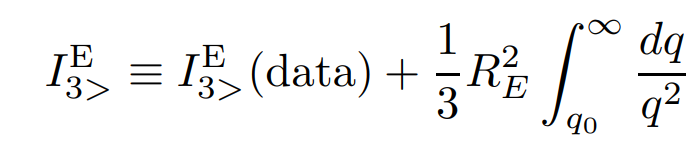 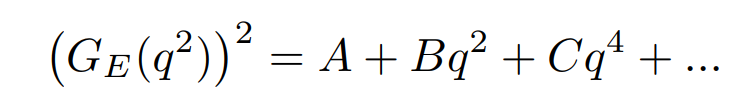 Model
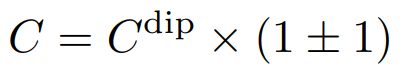 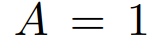 charge          radius
[Karshenboim, ‘14]
µASTI@PSAS’2024
24
Finding an Optimal P.I. Weighting
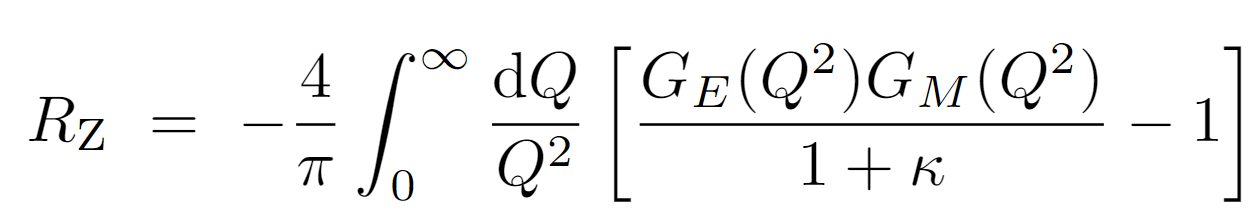 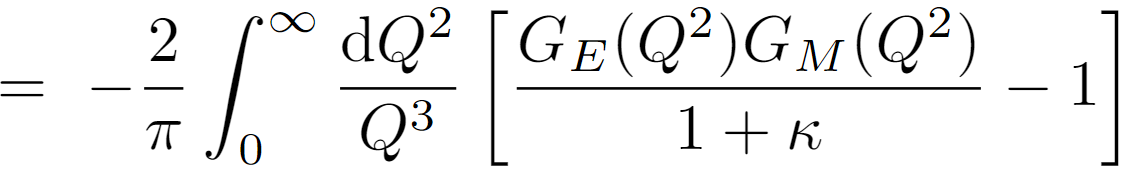 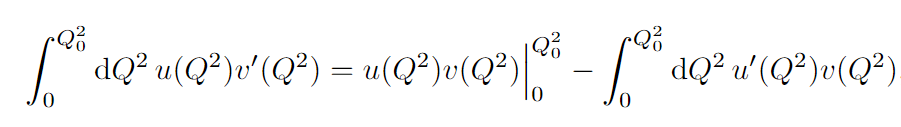 Low-Q expansion shows that the remaining integral is the smallest
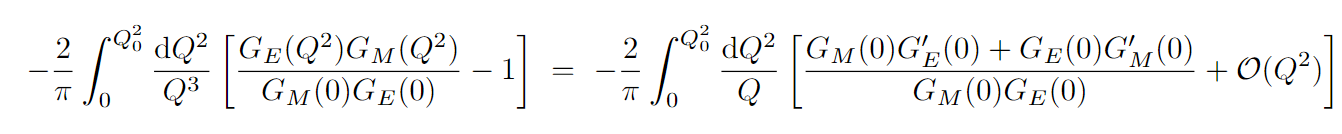 Optimal choice
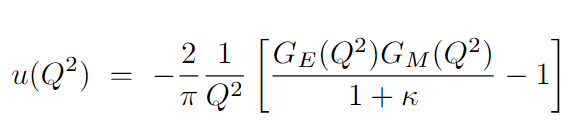 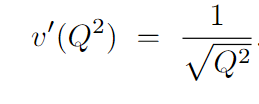 µASTI@PSAS’2024
Uncertainty dependence on Qmax
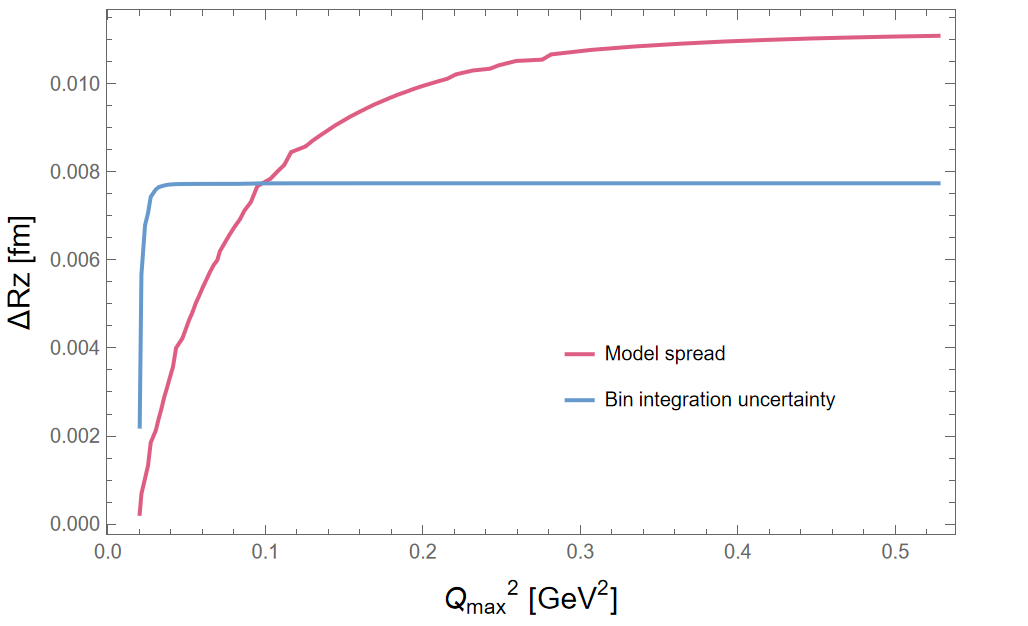 µASTI@PSAS’2024